WHO Training Manual
 Ethics in epidemics, emergencies
 and disasters: 
research, surveillance and patient care
Core competence 7

Ability to discuss the professional duties of health care workers during public health surveillance or research in emergencies
Corresponding learning objectives
Distinguish three ethics frameworks: medical care ethics, public health ethics and research ethics, and explore the ways in which the values and principles that guide these frameworks diverge or overlap.
Explain what is meant by “therapeutic misconception” and how it could affect the duties of health care workers in emergencies.
Explain the potential conflicts of interest of health care workers participating in emergency research activities.
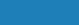 Medical care ethics
Individual emphasis
Focuses on patient autonomy and best interest
Patient-focused values
Promoting cure and treatment of existing health conditions
Justice and duties to others, including public good, are never far away
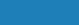 [Speaker Notes: Medical care ethics
Medical care ethics has an individual emphasis and focuses on patient autonomy and a patient’s best interest. This framework is dominated by patient-focused values and moral issues in clinical practice. The framework tends to focus on the importance of promoting the cure and treatment of existing health conditions.]
Public health ethics
Measures designed to protect and enhance health of public and prevent ill-health
Emphasizes greater good of a population or community and pursuit of collective action
May be tension between duty to place rights and needs of individuals above those of society
Since public is comprised of individuals, public health initiatives can result in benefits for individuals too
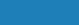 [Speaker Notes: Public health ethics
Public health ethics and medical care ethics share commonalities because both relate to health. However, public health ethics encompasses measures designed to protect and enhance the health of the public and prevent ill-health (for example, through the management of large-scale programs and policies), which are different from diagnosis and treatment of disease (Thomas, 2004). The public health ethics framework emphasizes the greater good of a population or a community and the pursuit of collective action. In other words, public health activities must be directed at improving the health of entire populations. As identified by Benatar (2006), such goal may end up being in conflict with the desire to place the rights and needs of individuals above those of society. However, since the public is comprised of individuals, this can result in health benefits for individuals (Williams, 2009). 
Hint for facilitator: 	Additional resources (audio/slide presentations, readings, related websites, exercises) relating to public health ethics can be found at http://oce.sph.unc.edu/phethics/modules.htm]
Research ethics
Goal is producing evidence to advance greater good, including for individuals not yet affected by a condition/issue
“Points to the primary value of the human person and focuses largely on constraining the use of individuals…as means for the pursuit of collective scientific or technological ends” (Kenny and Giacomini 2005)
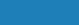 [Speaker Notes: Research ethics
 
The goals of research are oriented toward producing evidence to advance the greater good, including of individuals not yet affected by a condition or issue. At the same time, “traditional research ethics points to the primary value of the human person, and focuses largely on constraining the use of individuals (whether their bodies, parts, stories, or information) as means for the pursuit of collective scientific or technological ends” (Kenny and Giacomini, 2005, p.252)]
Use of ethical frameworks
Context will dictate which framework should prevail
But ethical obligations of other frameworks may still apply e.g. individual informed consent in research, anonymizing data collected through public health surveillance
Aims and ethical obligations of a role need to be set out clearly. “To whom is the duty of care owed?”
Multiple allegiances can be a challenge e.g. clinician also performing research in public health emergency
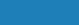 [Speaker Notes: scientific or technological ends” (Kenny and Giacomini, 2005, p.252) 
 Choosing the right framework
Context will dictate which of the three frameworks must prevail over the others. Once it is established which framework must prevail, it is not the case that the ethical obligations of other frameworks no longer apply. Instead, it may mean that other interventions are required to protect all affected parties. For instance, when public health interventions are applied in a broad fashion, it will be impracticable or impossible to require individual informed consent. Rather, other safeguard mechanisms may need to be put in place to protect individual interests (including the liberty to refrain from or withdraw consent). 
A good example of this is when, following the outbreak of severe acute respiratory syndrome (SARS), research ethics committees became aware of the need to respond quickly to public health emergencies (Naylor, 2003). In some cases they were willing to approve a waiver of informed consent for certain research interventions, such as collection of patient healthcare data, because the importance of finding a treatment for a lethal virus was considered to be of greater benefit than the protection of individual health data. Nevertheless, the protection of patient privacy was maintained through a number of precautions, including by limiting to a great extent who had access to the information and what elements of information they had access to. 
Therefore, overriding a given ethical framework does not necessarily mean diluting protections. In some cases, it may actually imply the creation of more stringent protections of a different sort.
The issue of multiple allegiances
When practitioners are trained or prepared to perform a role in a certain setting, the aims and ethical obligations of that role need to be set out as clearly as possible to pre-empt confusion about duties and allegiances. One potential major challenge in trying to reconcile the ethics of medical care, research, and public health service concerns the answer to the question “To whom is the duty of care owed?”. 
Confusion about duty is especially likely when the aims of a given intervention are layered so that there is possibly more than one intended goal (for example, as might be the case when health professionals are engaged to perform research in the process of delivering a public health intervention). This issue of multiple allegiances has been reported as an important challenge in the literature, including for professionals working in situations of disaster or armed conflict (Schwartz et al, 2012).]
Overlap of ethics frameworks
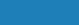 [Speaker Notes: The facilitator divides the group into smaller ones, distributes a copy of Table X to each small group, and asks trainees to identify the distinctions and areas of convergence between the three ethics frameworks before they reconvene to discuss.]
Therapeutic misconception (TM)
“The therapeutic misconception occurs when a research subject fails to appreciate the distinction between the imperatives of clinical research and of ordinary treatment, and therefore inaccurately attributes therapeutic intent to research procedures.” 
Lidz & Appelbaum 2002: V55
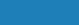 [Speaker Notes: Background
“The therapeutic misconception occurs when a research subject fails to appreciate the distinction between the imperatives of clinical research and of ordinary treatment, and therefore inaccurately attributes therapeutic intent to research procedures.” 
(Lidz & Appelbaum 2002: V55)
 
Medical professionals and clinical contexts are normally associated with therapeutic care. It is, as a result, easy for individuals approached for participation in a study that involves clinical procedures, clinical contexts, and/or clinicians to assume that the intervention received is medical care. A patient who enrolls in clinical research aimed at enhancing understanding of their condition or at developing a therapy that could work better than current options may grow an overly optimistic and distorted sense of the possible therapeutic benefits of their participation. Alternatively, when a physician simultaneously holds both a therapeutic and a research relationship with an individual, as is often the case in surgical research, both the physician and patient may feel unsure of where individualized care ends and research begins.
Despite the problem of the therapeutic misconception (TM) being first formally defined for the bioethics community in 1982 (Appelbaum et al.), the notion that it is ethically essential for research participants to clearly grasp the difference between research and their medical care is in fact well established since post-WWII ethical codes guiding medical research. Specifically, the imperative that no research on humans be conducted without the voluntary and informed consent of research subjects and the associated promise that researchers will foster and respect their autonomy are stressed throughout the Nuremberg Code of 1947 and the World Medical Association’s 1964 Declaration of Helsinki (see LO1.3). 
If the notion of TM has taken such prominence in bioethics, it is because it is believed that TM can compromise the ethical integrity of a research project. TM undermines the informed and voluntary consent of research participants, which is the cornerstone of participant and societal trust in health research. Most public health research requires the voluntary and informed consent of research participants, and where it is required, researchers have a duty, in accordance with established ethical principles of transparency and fair process, to provide honest and accessible explanations of research goals, procedures, risks, and benefits to potential participants. If participants do not understand how health research differs from routine medical care, they are unlikely to understand fully the potential consequences of research participation, and thus cannot make an informed decision to participate or refuse participation in a study. Participants cannot be considered to be exerting agency and autonomy in decision-making if they do not understand study objectives. If an individual volunteers for research based on a misconception of the research as therapy, they later may grow resentful of and/or withdraw from the research when their misunderstanding dissipates. There may also be a backlash against the research team and research enterprise in general if a participant enters research expecting therapeutic benefits that never materialize (Lidz & Appelbaum 2002). 
To mitigate the risk of TM, it is important that health care workers play a significant role throughout public health emergencies. Some of the strategies they can adopt are explored below.]
Recommendations
Potential participants should not be excluded from participating because they have a TM
However, researchers have responsibilities to dispel unrealistic hopes of TM
Researchers have duty to ensure decision to participate is well-informed and as voluntary as possible
Must differentiate medical attention received as study participant from normal medical attention
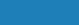 Strategies to reduce risk of therapeutic misconceptions
Augmented informational process using a neutral discloser
a ‘neutral’ individual (not involved in study) explains methodology to patients
Community consultation 
allows explanation of study goals, procedures, potential risks and benefits while considering educational, cultural and linguistic differences
Pre-study community information sessions 
increase community understanding, reduce misconceptions, encourage informed and voluntary decision-making, and build trust
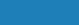 [Speaker Notes: Augmented informational process using a neutral discloser
This is a strategy wherein a knowledgeable individual who is ‘neutral’ because they are uninvolved in the study and ideally not part of the participant’s circle of care explains to potential participants “key methodologic aspects of the research project, especially methods that might conflict with the principle of personal care” (Appelbaum et al. 1987: 23). As Miller and Wendler note in a review of TM, “subjects exposed to this neutral and augmented disclosure had a better understanding of important aspects of the research design, including randomization, use of placebo, and protocol-defined limitations on treatment” (2006: 39).

Community consultation 
Increasingly, health researchers are recognizing that collaboration with study communities is a key ethical principle of good medical research. Where public health research involves working with a population or in a context that is unfamiliar to the researcher(s), community consultations are particularly important.
Working with the study community can help researchers ensure that their explanation of study goals, procedures, and potential risks and benefits makes sense to potential participants—taking educational, cultural, and linguistic differences into account. Médecins Sans Frontières (MSF) suggests that consent forms and information sessions for the study should be tested for clarity on representatives from the community before the initiation of research (2005). This “pre-testing” of the informed consent process for the study can help the research team identify possible sources or reasons the TM might occur amongst participants in a specific context. 

Pre-study community information sessions
While time may be limited in public health emergencies, chances of participants harbouring therapeutic misconceptions about a study can be reduced through pre-study community information sessions. These can increase understanding in the community “on the research to be done and on the purpose and process of seeking informed consent” (MSF 2005: 2), thereby ensuring that potential participants do not harbour misconceptions and engage in informed and voluntary decision-making. Pre-information community information sessions can also build trust between community members and the research team, potentially making it easier to raise any questions or concerns prior to deciding about study participation.]
Definition Conflict of Interest
A situation in which a person has a private or personal interest sufficient to appear to influence the objective exercise of his or her official duties as, say, a public official, an employee, or a professional.
                                   (MacDonald, McDonald and Norman 2002)

Any factor that might tend to undermine a competent researcher’s ability to make scientifically reliable judgments concerning research strategy, evidence or conclusions.
                                                                                    (Davis 1999)
A set of circumstances that creates a risk that professional judgment or actions regarding a primary interest will be unduly influenced by a secondary interest.
                                                             (Institute of Medicine 2009)
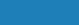 [Speaker Notes: Augmented informational process using a neutral discloser
This is a strategy wherein a knowledgeable individual who is ‘neutral’ because they are uninvolved in the study and ideally not part of the participant’s circle of care explains to potential participants “key methodologic aspects of the research project, especially methods that might conflict with the principle of personal care” (Appelbaum et al. 1987: 23). As Miller and Wendler note in a review of TM, “subjects exposed to this neutral and augmented disclosure had a better understanding of important aspects of the research design, including randomization, use of placebo, and protocol-defined limitations on treatment” (2006: 39).

Community consultation 
Increasingly, health researchers are recognizing that collaboration with study communities is a key ethical principle of good medical research. Where public health research involves working with a population or in a context that is unfamiliar to the researcher(s), community consultations are particularly important.
Working with the study community can help researchers ensure that their explanation of study goals, procedures, and potential risks and benefits makes sense to potential participants—taking educational, cultural, and linguistic differences into account. Médecins Sans Frontières (MSF) suggests that consent forms and information sessions for the study should be tested for clarity on representatives from the community before the initiation of research (2005). This “pre-testing” of the informed consent process for the study can help the research team identify possible sources or reasons the TM might occur amongst participants in a specific context. 

Pre-study community information sessions
While time may be limited in public health emergencies, chances of participants harbouring therapeutic misconceptions about a study can be reduced through pre-study community information sessions. These can increase understanding in the community “on the research to be done and on the purpose and process of seeking informed consent” (MSF 2005: 2), thereby ensuring that potential participants do not harbour misconceptions and engage in informed and voluntary decision-making. Pre-information community information sessions can also build trust between community members and the research team, potentially making it easier to raise any questions or concerns prior to deciding about study participation.]
Financial Conflict of Interest
Setting personal interests (e.g. money, promotion) over their professional duties, such as protecting the welfare of participants or ensuring the integrity of the scientific process
Community leaders working in collaboration with public health researchers may have financial interests that conflict with their responsibilities to either their community or the researchers
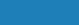 [Speaker Notes: Augmented informational process using a neutral discloser
This is a strategy wherein a knowledgeable individual who is ‘neutral’ because they are uninvolved in the study and ideally not part of the participant’s circle of care explains to potential participants “key methodologic aspects of the research project, especially methods that might conflict with the principle of personal care” (Appelbaum et al. 1987: 23). As Miller and Wendler note in a review of TM, “subjects exposed to this neutral and augmented disclosure had a better understanding of important aspects of the research design, including randomization, use of placebo, and protocol-defined limitations on treatment” (2006: 39).

Community consultation 
Increasingly, health researchers are recognizing that collaboration with study communities is a key ethical principle of good medical research. Where public health research involves working with a population or in a context that is unfamiliar to the researcher(s), community consultations are particularly important.
Working with the study community can help researchers ensure that their explanation of study goals, procedures, and potential risks and benefits makes sense to potential participants—taking educational, cultural, and linguistic differences into account. Médecins Sans Frontières (MSF) suggests that consent forms and information sessions for the study should be tested for clarity on representatives from the community before the initiation of research (2005). This “pre-testing” of the informed consent process for the study can help the research team identify possible sources or reasons the TM might occur amongst participants in a specific context. 

Pre-study community information sessions
While time may be limited in public health emergencies, chances of participants harbouring therapeutic misconceptions about a study can be reduced through pre-study community information sessions. These can increase understanding in the community “on the research to be done and on the purpose and process of seeking informed consent” (MSF 2005: 2), thereby ensuring that potential participants do not harbour misconceptions and engage in informed and voluntary decision-making. Pre-information community information sessions can also build trust between community members and the research team, potentially making it easier to raise any questions or concerns prior to deciding about study participation.]
Non-financial Conflict of Interest
Tendency to focus on what’s measurable 
Non-financial interests often ignored completely
Given much less attention in policies
 Sometimes not considered very harmful
Seemingly less problematic than financial interests
 Recognizing these threatens professional identity
Objectivity, neutrality, independence
 Non-financial interests can be especially problematic,    because they are less recognized and less understood
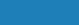 [Speaker Notes: Augmented informational process using a neutral discloser
This is a strategy wherein a knowledgeable individual who is ‘neutral’ because they are uninvolved in the study and ideally not part of the participant’s circle of care explains to potential participants “key methodologic aspects of the research project, especially methods that might conflict with the principle of personal care” (Appelbaum et al. 1987: 23). As Miller and Wendler note in a review of TM, “subjects exposed to this neutral and augmented disclosure had a better understanding of important aspects of the research design, including randomization, use of placebo, and protocol-defined limitations on treatment” (2006: 39).

Community consultation 
Increasingly, health researchers are recognizing that collaboration with study communities is a key ethical principle of good medical research. Where public health research involves working with a population or in a context that is unfamiliar to the researcher(s), community consultations are particularly important.
Working with the study community can help researchers ensure that their explanation of study goals, procedures, and potential risks and benefits makes sense to potential participants—taking educational, cultural, and linguistic differences into account. Médecins Sans Frontières (MSF) suggests that consent forms and information sessions for the study should be tested for clarity on representatives from the community before the initiation of research (2005). This “pre-testing” of the informed consent process for the study can help the research team identify possible sources or reasons the TM might occur amongst participants in a specific context. 

Pre-study community information sessions
While time may be limited in public health emergencies, chances of participants harbouring therapeutic misconceptions about a study can be reduced through pre-study community information sessions. These can increase understanding in the community “on the research to be done and on the purpose and process of seeking informed consent” (MSF 2005: 2), thereby ensuring that potential participants do not harbour misconceptions and engage in informed and voluntary decision-making. Pre-information community information sessions can also build trust between community members and the research team, potentially making it easier to raise any questions or concerns prior to deciding about study participation.]
Conclusions Core Competence 7
The fields of medical care, public health and research all have slightly different ethical frameworks – however, principles and practices strongly overlap
Therapeutic misconception can be countered by an augmented informational process using a neutral discloser, community consultation, and pre-study community information sessions
Financial and non-financial interest can conflict with researchers’ and other agents’ ethos and professional duties
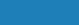 [Speaker Notes: Concerns about departures from normal review process
The challenge of departures from normal review processes is that they could possibly undermine the 11 important areas of research ethics review discussed in LO2.1. One source of concern is that variations in the review process of protocols could lead to the neglect of issues of exploitation. Because of their very nature, emergencies create vulnerability in certain individuals, while also exacerbating already-existing vulnerability of some social groups, such as may be the case with children, women, and impoverished communities and individuals (Sumathipala et al, 2010). Furthermore, health emergencies may deepen already existing disparities (both within societies and at the global level). It is important that variations to standard procedures of ethics review stay true to the goal of minimising exploitation.
Another aspect that must be considered is the possibility that variations to standard review might increase the risk for therapeutic misconception (see LO8.2). When research is combined with humanitarian aid or clinical care, there can be a lack of clarity as to whether the endeavour is part of routine care or is in fact part of research. This confusion might be particularly strong where the information provided to potential participants would be inadequate (e.g., no explicit mention of research, too much emphasis on a therapeutic intent of the project). The premise, then, is that even variations to standard procedures of ethics review ought to ensure that informed consent procedures should reduce the likelihood of participants mistaking research for therapeutic services.]
Sources
PS Appelbaum, LH Roth LH, CW Lidz, P Benson, W Winslade. False hopes and best data: consent to research and the therapeutic misconception. Hastings Centre Report 17, no. 2 (1987):20–24.
MacDonald, C.; McDonald, M.; Norman, W. 2002. “Charitable Conflicts of Interest” Journal of Business Ethics 39(1): 67-74.
Davis, M. 1999. Ethics and the University (London, UK: Routledge)
Institute of Medicine. Conflict of Interest in Medical Research, Education, and Practice. Edited by B. Lo and M.J. Field, Washington, D.C.: Institute of Medicine Committee on Conflict of Interest in Medical Research, Education, and Practice, National Academies Press, 2009. http://www.nap.edu/catalog.php?record_id=12598
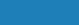